“My Belly Hurts”: Approaching Abdominal Pain in the Pregnant Patient
A Problem Based Learning Module
Isaac Schwartz, Dov Shalman, and Aaron Taylor
Case Western Reserve University
School of Medicine
Cleveland, Ohio
Outline
I. Discussion Trigger
II. Meet the Patient
History , Exam,  Labs, Differential- Collaborative!
 Learning points along the way
   III. Care for patient- more to come
Afterwards- Feedback
Trigger
Think of a time where some aspect of the physical exam has made you or the patient uncomfortable.
What were your thoughts, and how did you react?
Part 1. Meet the Patient
“My Belly Hurts”
HPI
20yo G2P1001 at 27w4d presents with abdominal pain for x2 days. “My belly hurts.”
What else do you want to know for HPI?
Fevers/chills (101.5° F at home)
Diffuse abdominal pain, worst in RLQ, pain worsens when baby moves
+ fetal movements, no vaginal bleeding, no discharge, no contractions
Intense throbbing headache
Lightheadedness
Very thirsty
Pregnancy History
First Pregnancy uncomplicated with spontaneous vaginal delivery 
Current Pregnancy: 
Klebsiella UTI at 16 weeks-treated 
Negative test of cure at 25 weeks

The senior resident asks you, “What basic routine prenatal labs and studies would you expect to find in the chart for this patient who is at 27 weeks of pregnancy?”
Routine Prenatal Studies
The senior residents says “Good, you should see….”
Routine Prenatal Studies Final
The senior resident presses you further, “Ok, what basic routine prenatal studies should this patient expect in the remainder of the pregnancy and why?”
	“Good, she can expect….”
PMH, PSH, and Meds*
Past Medical History: 
No chronic conditions
Treated Klebsiella UTI as mentioned before

Past Surgical History: None
Meds:
Ferrous sulfate
Prenatal vitamins
*Found on top of page 2 in facilitator’s guide
Review of Systems*
Is there anything else you would like to know in review of systems?
Fevers/chills 
Irritation/Itching eyes
Sore throat
SOB currently
GI/GU as per HPI
Severe headache
*Found in “HPI at a glance”
top of page 2 in facilitator’s guide
Considering Abdominal Pain in Pregnancy
Alone, each are common and benign in pregnancy
Abdominal discomfort
Nausea and vomiting (N/V)
More concerning pain is…
Severe, sudden in onset, constant, or with accompanying symptoms (n/v, headache, fever)
Peritoneal signs 
Similar differential to non-pregnancy, but include pregnancy-related conditions
OB/GYN differential changes as pregnancy advances
Kilpatrick C, & Orejuela F. Approach to abdominal pain and the acute abdomen in pregnant and postpartum Women. Access On UPTODATE. Last updated 2/15/2012. Accessed on 2/20/2012.
Differential Diagnosis so far
The Senior Resident asks, “For now, what is your differential diagnosis for this patient?”
Take some time to generate a differential ( try a “buckets” approach- pg. 5 in facilitator’s guide)
Summarizing the patient thus far may help
Tier Your Differential
Draw from your original differential list 
Tier your differential by urgency
3 groups:
Threatening to life of mother/fetus that should be ruled out/ cared for in the right away
More likely disease that may be less threatening
Less likely disease, but  should consider
2-4 examples per group
Differential Diagnosis
Disease that is urgently threatening to mom and/or fetus:
Acute appendicitis
Pre-eclampsia/HELLP (hemolysis, elevated liver enzymes, low platelets)
Placental abruption
Ovarian torsion
Chorioamnionitis

Likely Disease that is less threatening
UTI: cystitis, urethretis, acute pyelonephritis
Neprholithiasis
Gallbladder disease
Musculoskelatal pain
Ovarian/round ligament pain

Disease that is less likely but should be considered
Acute pancreatitis
Sickle cell crisis - medical history helps
Kilpatrick & Orejuela. Approach to abdominal pain and the acute abdomen in pregnant and postpartum women. Accessed on Up To Date on 2/3/12.
Special thanks to  Dr. Maureen Suster, Dept of OBGYN at MetroHealth Hospital. Cleveland, OH.
Back to the Patient
The resident remarks “OK, now your thinking like a doctor. What else do you need to know to help you care for the patient…..?”
Continue on with physical exam and labs/studies
Physical Exam
What would you like to know in the exam? 

Vitals:  T 98.9 ◦F  BP 88/56  HR 109  RR 20  SpO2 99% RA
GEN: Appears uncomfortable, but no acute distress
CV: Tachycardic, regular rhythm
Lungs: Clear to auscultation bilaterally 
Abd: Soft, gravid, mildly tender in suprapubic and fundal regions with deep palpation; no RUQ tenderness
Back: Bilateral tenderness in mid-lumbar region
Ext: No edema, nontender; 2+ distal pulses
Neuro: CN 2-12 intact, DTR 2+ bilaterally, sensation grossly intact in all fields, 5/5 strength in all compartment of upper/lower extremities
Physical Exam (OB/GYN)
Vaginal exam: No lesions;  1cm/30% effaced/-2 station;  tender to palpation of anterior, posterior, and right fornices 

Speculum exam: No pool, negative valsalva, normal discharge, no lesions

Fetal non stress test: 170 baseline, otherwise reassuring

No contractions on tocograph

Ultrasound: Vertex, amniotic fluid index of 160mm;  fetal measurements consistent with dating
Physical Exam
Which of the exam findings are significant?
How do findings change your thinking about differential?
What is more or less likely now?
Labs/ Studies
What labs and studies would you collect for this patient? Why?
1.What Urine Tells Us
The senior says, “Urinalysis (UA) is an important lab here. You may have used them quite a bit in the past. Let’s make sure you understand why it’s useful here.”
“First, what are the components to a typical urinalysis?”
 Prepare for some learning points….
2. UA - Components
*Values adapted from: Brookside Associates. Military Obstretrics and Gynecology. http://www.brooksidepress.org/Products/Military_OBGYN/Lab/UrineDipstick.htm. Accessed 2/2012.
3 UA and Infection
“What aspects of a UA provide information about UTI?”
Evidence of infection & host inflammatory response in urine  
Evidence of bacteria and white blood cells
Leukocyte esterase
Leukocyte enzyme
Marker of WBC presence in urine
Nitrites
Metabolic evidence of bacteria 
Some bacteria convert urine nitrates  nitrites
Most common converter family: Enterobacteriaceae (ex. E.coli) 
Note: Most common converters-- gram  (-)
Tintinell’s Emergency Medicine. Accessed via Access Medicine 2/12
Dielubanza, & Schaffer. Urinary tract infection in women. Med Clin N Am 95 (2011) 27–41  
Chapter 3. Gynocological Infection. Williams Gynocology. Accessed via Access Medicine. 2/3/12
4. Interpreting the Dipstick
Results
Positive(s) support diagnosis
Negatives don’t rule out 
Some Misleading Results 
Leukocyte esterase
Contaminates  false positive*  
Ex. vaginal Trichomonas produces esterase
Early infection false negative* 
 Ex. Immune response not yet large enough for detection
Nitrites
UTI of non-converters  false negative*
Pseudomonas, Acinetobacter and  gram +’s like staph, strep, enterococci
* Discussion of “false positive” and “false negative” appears in facilitator’s guide page 9.
Tintinell’s Emergency Medicine. Accessed via Access Medicine 2/12.
Dielubanza, & Schaffer. Urinary tract infection in women. Med Clin N Am 95 (2011) 27–41.  
Chapter 3. Gynocological Infection. Williams Gynocology. Accessed via Access Medicine. 2/3/12.
5. More Virtues of Urine
Microscopic analysis
Bacteriuria
Sensitive   
A sample that Gram stains is predictive of positive culture
False positives of contamination
Absence of epithelium = no contamination
Evidence of inflammation- WBCs in sample
Caution
High fluid intake
Self medication
Leukopenia 
Best samples: first void
Tintinell’s Emergency Medicine.
6. Urine Culture- Final
Urine culture, the “gold” standard*
Collecting urine for culture: “Instruct the patient on how to collect urine sample” says the resident
“Clean catch midstream voided” specimen
Patient should understand purpose of method
Handle cup as sterile
Process in 2hrs (why the rush?) 
24 hours for growth, 24+ for speciation 
Now back to our patient
*Definition of positive urine culture on page 10 of facilitators guide
Tintinell’s Emergency Medicine
The Patient’s Labs are Back
CBC:     \  9.0   /
18.5 --------- 154    Neut. 84.1% 
                   /  26.0 \

Unremarkable BMP, LFTs, Amylase, Lipase

UA:
Yellow/Clear
pH 7.5
Protein: 30
Ketones: Trace
Leukocyte Esterase: (+)
Nitrite: (+)
WBC: 30-100
RBC: 0-2
Bacteria: Many
Squamous Cells: 2-5
The residents asks, “Now what is your diagnosis?”
Diagnosis: Acute Pyelonephritis
Part 2. Caring for the Patient
“My Belly Hurts”
Pyelonephritis in pregnancy outline
Overview
Epidemiology
Pregnancy as risk factor
Diagnosis
Signs and symptoms
Labs and imaging
Treatment 
Complications
Pyelonephritis Overview
The resident asks you, “What is your definition of acute pyelonephritis?”
Ascending UTI that has reached the kidney
Most common complication of a lower UTI
Associated with life-threatening complications if left untreated
Callahan T, Caughey AB: Infectious Diseases in Pregnancy. In Blueprints Obstetrics and Gynecology 4th edition, pp. 113-114. Philadelphia, Lippincott Williams and Wilkins, 2007.
Hooton TM. Urinary tract infections and asymptomatic bacteriuria in pregnancy. UpToDate, reviewed 01/2012. Accessed 2/8/2012.
Epidemiology
How common is pyelonephritis in pregnancy?
Complicates 1-2% of all pregnancies
Most common non-obstetric cause of hospitalization during pregnancy
 Which population of pregnant women are most at risk?
Hill et al. - 440 cases of acute pyelonephritis
More prevalent in younger primagravid women
The majority of cases (53 %) presented during the second trimester
Plattner MS: Pyelonephritis in pregnancy.  J Perinatol Neonat Nurs  1994; 8:20. 
Hill JBM, Sheffield JSM, McIntire DDP, Wendel GDJ: Acute pyelonephritis in pregnancy.  Obstet Gynecol  2005; 105:18.
Epidemiology Final
What are the most common pathogens?
Escherichia coli (83%of cases)
Gram-positive organisms (11.6% of cases)
Klebsiella (7.4% of cases)
Plattner MS: Pyelonephritis in pregnancy.  J Perinatol Neonat Nurs  1994; 8:20. 
Hill JBM, Sheffield JSM, McIntire DDP, Wendel GDJ: Acute pyelonephritis in pregnancy.  Obstet Gynecol  2005; 105:18.
Pregnancy as Risk factor for UTI
Your senior resident quizzes you again, “Can you tell me why pregnancy is a risk for UTI/ acute pyelonephritis?”
Physiologic changes of urinary tract during pregnancy lead to…
 Urinary stasis 
Bacterial proliferation
Urinary stasis + bacterial proliferation = increased infection risk
Linheimer MD, Katz AI: Renal physiology and disease in pregnancy. In Seldin DW, Giebisch G (eds): The Kidney: Physiology and Pathophysiology, pp 3d ed. Philadelphia, Lippincott Williams and Wilkins, 2000.
Thadhani, RI, Maynard SE. Renal and urinary tract physiology in normal pregnancy. UpToDate, reviewed 01/2012. Accessed 2/8/2012.
Boridy IC, Maklad N, Sandler CM: Suspected urolithiasis in pregnant women: imaging algorithm and literature review. Am J Roentgenol 1996; 167:869-875.
Table of Risk Factors for UTI in Pregnancy
Urine Stasis + Bacterial Proliferation =  Increased Risk of Infection
Note: Progesterone= smooth muscle relaxant
Linheimer MD, Katz AI: Renal physiology and disease in pregnancy. In Seldin DW, Giebisch G (eds): The Kidney: Physiology and Pathophysiology, pp 3d ed. Philadelphia, Lippincott Williams and Wilkins, 2000.
Thadhani, RI, Maynard SE. Renal and urinary tract physiology in normal pregnancy. UpToDate, reviewed 01/2012. Accessed 2/8/2012.
Boridy IC, Maklad N, Sandler CM: Suspected urolithiasis in pregnant women: imaging algorithm and literature review. Am J Roentgenol 1996; 167:869-875.
1.Let’s Take a Step Back…
The resident continues “ What if this patient  presented for routine prenatal care  with No symptoms and normal exam, but with same UA?”
Same UA:
Yellow/Clear
pH 7.5
Protein: 30
Ketones: Trace
Leukocyte Esterase: +
“What is the diagnosis now?”
Prepare for some learning points
Nitrite: Positive
WBC: 30-100
RBC: 0-2
Bacteria: Many
Squamous Cells: 2-5
2.Asymptomatic Bacteriuria
What  is Asymptomatic Bacteriuria (we will use ASB)?
Bacteriuria w/o UTI symptoms*
Occurs 4-6% of women (all comers)
*A formal definition of ASB on page 12 of facilitator’s guide. 
Macejko, A & Schaeffer. Asymptomatic Bacteriuria and Symptomatic Urinary Tract Infections During Pregnancy. Urology Clinics of North America. Vol 34 (2007) 35–42.
3. Asymptomatic Bacteriuria
So why do we care?
Only in a few cases*, including pregnancy
Pregnant untreated ASB  20-40% develop acute pyelonephritis
Treating ASB decreases pyelonephritis by 90%

Ok, so what do we do about ASB?
Page 11 in facilitator’s guide provides other cases
Macejko, A & Schaeffer. Asymptomatic Bacteriuria and Symptomatic Urinary Tract Infections During Pregnancy. Urology Clinics of North America. Vol 34 (2007) 35–42.
4. USPTF Screening Recommendations: Asymptomatic Bacteriuria
United States Preventative Services Task Force. Screening for Asymptomatic Bacteriuria in Adults.: Clinical Summary of a US Preventative Services Task Force Recommendation Statement. American College of Physicians. Annals of Internal Medicine. 2008; 149: 43-47.
5. Asymptomatic Bacteriuria Final
Screen for ASB: wks 12-16 with urine culture
Negative Result: No retest needed w/o symptoms during pregnancy; Likelihood of later converting to “+” culture is about 1-2%
Negative Result: 60-70% of patients cured after 1 course; Consider suppression with daily nitrofuratoin 
Must suppress after second positive
Positive Result: Treat with nitrofurantoin (Macrobide) 1 wk, then retest
Positive Result: Treat again with course of sensitivity specific antibiotic 7 days; Retest
Persistent/ recurrent ASB: Follow up  testing and urological evaluation after delivery; Continue suppression medication
Macejko, A & Schaeffer. Asymptomatic Bacteriuria and Symptomatic Urinary Tract Infections During Pregnancy. Urology Clinics of North America. Vol 34 (2007) 35–42.
Back to our patient
Pyelonephritis in pregnancy Outline
Overview
Epidemiology
Pregnancy as Risk factor
Diagnosis
Signs and symptoms
Labs and Imaging
Treatment 
Complications
Diagnosis – Signs and Symptoms
What are the signs and symptoms of pyelonephritis?
Signs and symptoms of pyelonephritis include:
Dysuria
Frequency/ Urgency 
Suprapubic pain
Hematuria 
Fever (>38ºC)
Chills
Flank pain
CVA tenderness
Nausea/vomiting
Presentation similar for gravid and non-gravid women
Bent S, Nallamothu BK, Simel DL, Fihn SD, Saint S: Does this woman have an acute uncomplicated urinary tract infection? JAMA. 2002;287(20):2701.
Fairley KF, Carson NE, Gutch RC, Leighton P, Grounds AD, Laird EC, McCallum PH, Sleeman RL, O'Keefe CM: Site of infection in acute urinary-tract infection in general practice. Lancet. 1971;2(7725):615.
Diagnosis – Labs and Imaging
What labs are useful?
Urinalysis
Urine culture w\ susceptibility testing
What imaging is useful*?
CT scan/ renal ultrasound for “complicated” patients  
Complicated= Persistent  symptoms after 48-72hrs of appropriate antibiotic therapy
Some examples of findings…
Gupta K, Hooton TM, Naber KG, Wullt B, Colgan R, Miller LG, Moran GJ, Nicolle LE, Raz R, Schaeffer AJ, Soper DE, Infectious Diseases Society of America, European Society for Microbiology and Infectious Diseases: International clinical practice guidelines for the treatment of acute uncomplicated cystitis and pyelonephritis in women: A 2010 update by the Infectious Diseases Society of America and the European Society for Microbiology and Infectious Diseases. Clin Infect Dis. 2011;52(5):e103.
http://www.guideline.gov/content.aspx?id=13683 (Accessed February 2, 2012).
*Notes about radiation exposure during pregnancy on page 14 in facilitators guide.
Imaging
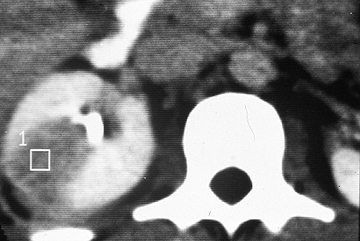 Both Images reproduced with permission from: Author. Hooton, T. Acute complicated cystitis and pyelonephritis. In: UpToDate, Basow, DS (Ed), UpToDate, Waltham, MA 2012. Copyright © 2012 UpToDate, Inc. For more information visit www.uptodate.com.
CT  w\ contrast in a patient with acute pyelonephritis : 

Hypodense region in right kidney. No abcess Hypodensity= ischemia caused by neutrophiles invasion and edema

Hypodense triangular regions spreading from pelivs to cortex
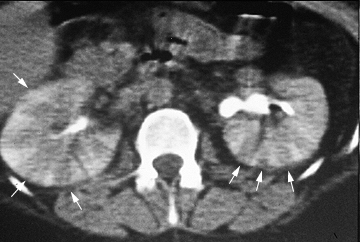 2
Images from: Hooton, T. Acute complicated cystitis and pyelonephritis. Accessed on UPTO DATE. Last updated 4/2011. Accesed in 2/2011: URL:http://www.uptodate.com/contents/image?imageKey=NEPH%2F62046~NEPH%2F69393~NEPH%2F51244&topicKey=ID%2F16109&rank=1~54&source=see_link&search=acute+pyelonephritis&utdPopup=true.
Ultrasound
Imaging
Renal ultrasound: 

Hypodense mass with internal echoes (outlined by the arrows).
Image reproduced with permission from: Hooton, J. Acute complicated cystitis and pyelonephritis. In: UpToDate, Basow, DS (Ed), UpToDate, Waltham, MA 2012. Copyright © 2012 UpToDate, Inc. For more information visit www.uptodate.com
Images from: Hooton, T. Acute complicated cystitis and pyelonephritis. Accessed on UPTO DATE. Last updated 4/2011. Accesed in 2/2011 . URL:http://www.uptodate.com/contents/image?imageKey=NEPH%2F62046~NEPH%2F69393~NEPH%2F51244&topicKey=ID%2F16109&rank=1~54&source=see_link&search=acute+pyelonephritis&utdPopup=true .
Treatment
“Should our patient be cared for on an inpatient or outpatient basis?” asks the resident.
Gabbe , S et al. Chapter 51: Maternal and Perinatal Infection—Bacterial  Gabbe: Obstertrics: Normal and Problem Pregnancies, 6th ed. Copy right 2012. As Accessed on MDConsult. Accessed 6/2/2012.
Treatment
Inpatient at first – high risk of complications
IV fluids 
Empiric antibiotics
IV cefazolin, ceftriaxone, Augmentin
Bactrim, fluoroquinolones, aminoglycosides
More effective with resistant organisms
Not recommended in pregnancy (Category C risk)
Carbapenems for extended spectrum beta lactamase producing strains
Callahan T, Caughey AB: Infectious Diseases in Pregnancy. In Blueprints Obstetrics and Gynecology 4th edition, pp. 113-114. Philadelphia, Lippincott Williams and Wilkins, 2007.
Hooton TM. Urinary tract infections and asymptomatic bacteriuria in pregnancy. UpToDate, reviewed 01/2012. Accessed 2/8/2012.
Treatment (continued)
Improvement after treatment
75% after 48hr
95% after 72 hr
No improvement? Resistance or ureteral obstruction

Outpatient management once patient is afebrile for 48 hrs
10-14 day course of antibiotics (cephalexin)

Prophylaxis as outpatient (20-30% recurrent UTI)
Daily nitrofurantoin or cephalexin
Frequent retesting
Gabbe , S et al. Chapter 51: Maternal and Perinatal Infection—Bacterial  Gabbe: Obstertrics: Normal and Problem Pregnancies, 6th ed. Copy right 2012. As Accessed on MDConsult. Accessed 6/2/2012.
Callahan T, Caughey AB: Infectious Diseases in Pregnancy. In Blueprints Obstetrics and Gynecology 4th edition, pp. 113-114. Philadelphia, Lippincott Williams and Wilkins, 2007.
Hooton TM. Urinary tract infections and asymptomatic bacteriuria in pregnancy. UpToDate, reviewed 01/2012. Accessed 2/8/2012.
Complications and Concerns
What are some complications of acute pyelonephritis in pregnancy?
Hooton TM. Urinary tract infections and asymptomatic bacteriuria in pregnancy. UpToDate, reviewed 01/2012. Accessed 2/8/2012
Hill JB, Sheffield JS, McIntire DD, Wendel GD Jr. Acute pyelonephritis in pregnancy. Obstet Gynecol. 2005;105(1):18.
Thompson C, Verani R, Evanoff G, Weinman E. Suppurative bacterial pyelonephritis as a cause of acute renal failure. Am J Kidney Dis. 1986;8(4):271.
More About Our Patient…
Admitted for IV ceftriaxone and IV fluids 
Urine cultures sent
2hr after admission the team is called to the bedside:
Vitals: T: 39.4  HR 120  BP 70/26  RR 25  SpO2 88%
Patient is dizzy lying in bed
Resident asks you “What condition has this patient developed?”
Septic Shock
What are the criteria for SIRS, Sepsis, Shock and Sever Shock?
Neviere, R. Sepsis and the systemic inflammatory response syndrome: defintions, epidemiology, and prognosis.. As seen on UPTODATE.  Last updated 10/2010.. Accessed 3/21/12.
More on the Patient
Patient was admitted to the ICU with fetal heart monitoring, with OB nurse at the bedside
On and off pressors, started on IV meropenem
Urine cultures returned showing pan-sensitive E. coli
After a couple of days, the patient returned to the high-risk OB floor and was discharged shortly after in stable condition on PO antibiotics
Patient  later delivered full term infant after uncomplicated remainder of pregnancy
THE END
Thanks for your participation!!
Please take this opportunity to provide feedback
Works Cited for Presentation
Bent S, Nallamothu BK, Simel DL, Fihn SD, Saint S: Does this woman have an acute uncomplicated urinary tract infection? JAMA. 2002;287(20):2701.
Bogner M, Howes D. Tintinalli's Emergency Medicine: a comprehensive study guide. 7th ed. Access Medicine [Internet]. 2011 [cited 2012 Feb 8]. Chapter 94, Urinary tract infections and hematuria. Available from:  http://www.accessmedicine.com
Boridy IC, Maklad N, Sandler CM. Suspected urolithiasis in pregnant women: imaging algorithm and literature review. Am J Roentgenol. 1996 [cited 2012 Feb 10];167:869-875.
Military Obstetrics and Gynecology [Internet]. Washington, D.C.: Brookside Associates; c. 2003-2007 [cited 2012 June 5]; [about 1 page]. Available from: http://www.brooksidepress.org/Products/Military_OBGYN/Lab/UrineDipstick.htm.
Work Cited Cont
Callahan T, Caughey AB. Blueprints obstetrics and gynecology. 4th ed. Philadelphia: Lippincott Williams and Wilkins, c. 2007. Infectious diseases in pregnancy; p. 113-114. 
Dielubanza, Schaffer. Urinary tract infection in women. Med Clin N Am. 2011. 95:27–41.
Gabbe S,  Niebyl J, Simpson J, Landon M,  Galan H, Jauniaux E, Driscoll D. Gabbe: obstetrics: normal and problem pregnancies. 6th ed., MDConsult [Internet]. 2012 [cited 2012 June 2]. Chapter 51, Maternal and Perinatal Infection—Bacterial. Available from: http://www.mdconsult.com
Gupta K, Hooton TM, Naber KG, Wullt B, Colgan R, Miller LG, Moran GJ, Nicolle LE, Raz R, Schaeffer AJ, Soper DE. International clinical practice guidelines for the treatment of acute uncomplicated cystitis and pyelonephritis in women: A 2010 update by the Infectious Diseases Society of America and the European Society for Microbiology and Infectious Diseases. Infectious Diseases Society of America, European Society for Microbiology and Infectious Diseases: Clin Infect Dis. 2011;52(5):103. 
Fairley KF, Carson NE, Gutch RC, Leighton P, Grounds AD, Laird EC, McCallum PH, Sleeman RL, O'Keefe CM. Site of infection in acute urinary-tract infection in general practice. Lancet. 1971;2(7725):615.
Hill JB, Sheffield JS, McIntire DD, Wendel GD Jr. Acute pyelonephritis in pregnancy. Obstet Gynecol. 2005;105(1):18.
Work cited (Cont)
Hooton, T. Acute complicated cystitis and pyelonephritis. UPTODATE [Internet]. [modified 2011 April; cited 2012 Feb]. Available from: http://www.uptodate.com
Hooton TM. Urinary tract infections and asymptomatic bacteriuria in pregnancy. UPTODATE [Internet], [modified 2012 January; cited 2012 February 8]. Available from: http://www.uptodate.com
Kilpatrick C, Orejuela F. Approach to abdominal pain and the acute abdomen in pregnant and postpartum Women. UpToDate [Internet]. 2012 Feb 15 [cited 2012 Feb 20]. Available from: www.uptodate.com 
Linheimer MD, Katz AI. The Kidney: Physiology and Pathophysiology. 3rd ed. Seldin DW, Giebisch G (eds). Philadelphia, Lippincott Williams and Wilkins, c. 2000. Renal physiology and disease in pregnancy.
Works Cited (cont)
Macejko A, Schaeffer A. Asymptomatic bacteriuria and symptomatic urinary tract infections during pregnancy. Urology Clinics of North America. 2007;34:35–42.
Neviere, R. Sepsis and the systemic inflammatory response syndrome: definitions, epidemiology, and prognosis. UPTODATE [Internet]. ORIGINAL COPYRIGHT DATE HERE[modified 2010 October; cited 2012 March 21]. Available from: www.uptodate.com
Plattner MS: Pyelonephritis in pregnancy.  J Perinatol Neonat Nurs  1994;8:20. 
Schorge J, Schaffer J, Halvorson L, Hoffman B, Bradshaw K, Cunningham FG. Williams Gynocology. Access Medicine [Internet]. 2008[cited 2012 February 3]. Chapter 3: Gynocologic Infection. Available from: www.accessmedicine.com 
Thadhani, RI, Maynard SE. Renal and urinary tract physiology in normal pregnancy. UPTODATE [Internet]. [modified 2012 January; cited 2012 February 8]. Available from: www.uptodate.com
Works Cited Cont
Thompson C, Verani R, Evanoff G, Weinman E. Suppurative bacterial pyelonephritis as a cause of acute renal failure. Am J Kidney Dis [Internet]. 1986[cited 2012 February 2]. 8(4):271. Available from: http://www.guideline.gov/content.aspx?id=13683 
United States Preventative Services Task Force. Screening for Asymptomatic Bacteriuria in Adults.: Clinical Summary of a US Preventative Services Task Force Recommendation Statement. American College of Physicians. Annals of Internal Medicine. 2008; 149: 43-47.
Special Thanks to
Maureen Suster ,M.D. 
	Associate Director, Residency Training ProgramAssistant Professor, 
	Case Western Reserve University 
	School of Medicine 
	Department  of Obstetrics and Gynecology
	MetroHealth Hospitals Cleveland, OH